Scheda 29. PROCESSO “RAPPORTO DI ATTIVITÁ”
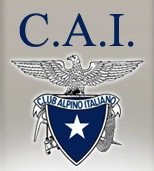 Segreteria Generale
Stampatore Rapporto Attività
Segreteria di Presidenza e Consulente Esterno
Segreteria di Direzione e Direzione
ORGANIZZAZIONE DEL LAVORO
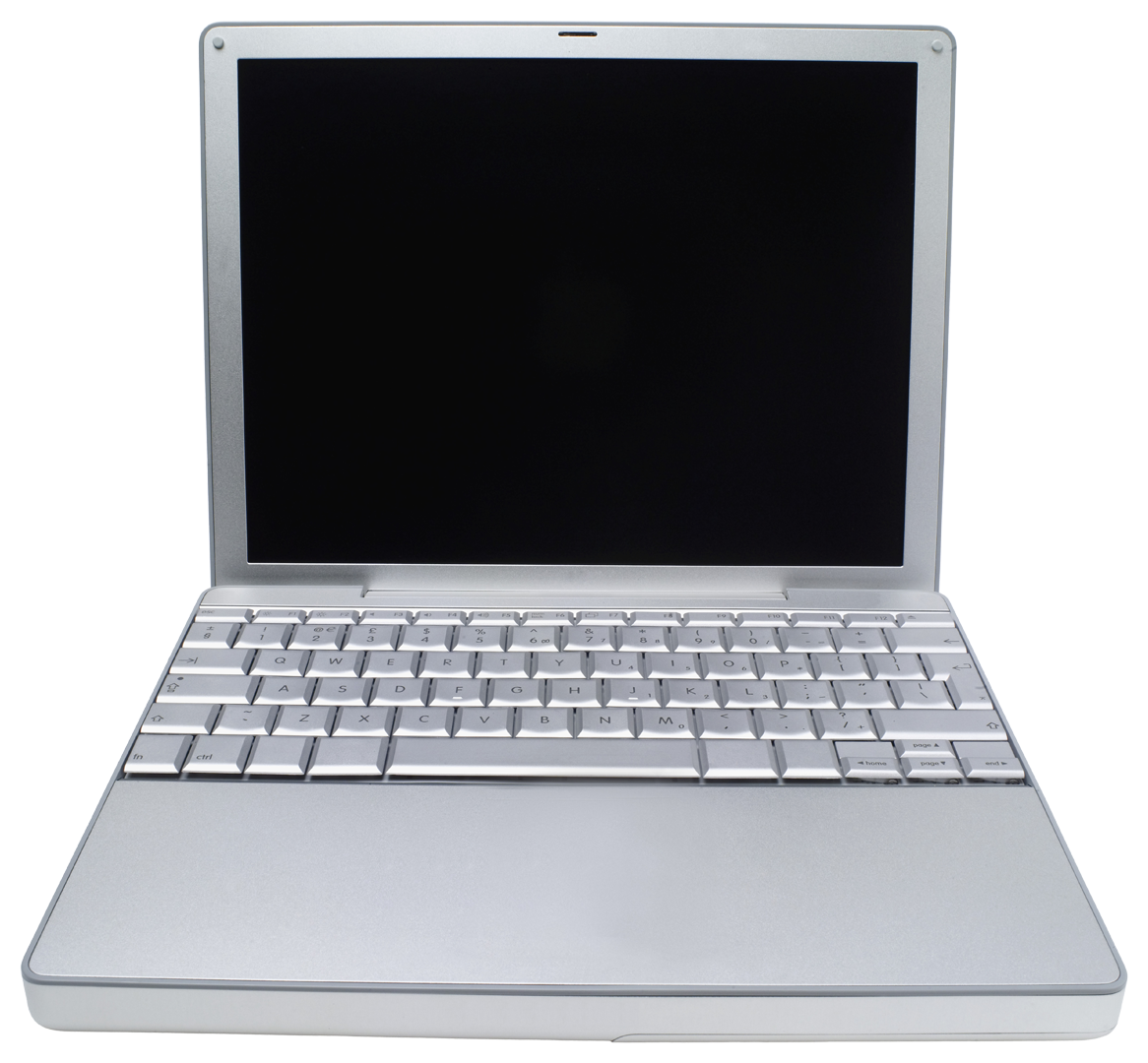 1
Alla fine di novembre di ogni anno la Segreteria di Presidenza invita i Presidenti degli OTCO, i GR e le Sezioni Nazionali a presentare, entro la seconda decade di gennaio dell’anno successivo,  la relazione sulla attività svolta  nell’anno precedente.
A PRESIDENTI GR
OTCO E SEZ. NAZ.
RICHIESTA PRESENTAZIONE ATTIVITA’
Tra novembre e
dicembre
1
TESTI RAPPORTO ATTIVITA’
DA PRESIDENTI GR
OTCO E SEZ. NAZ,
2
I testi di cui al punto precedente vengono verificati dalla Segreteria di Presidenza con il supporto di un consulente esterno.
Entro seconda 
decade di gennaio
Entro metà febbraio
VERIFICA TESTI
CON CONSULENTE
2
Nella prima decade di gennaio la Segreteria Generale predispone, in accordo con il Direttore, un timing  di lavorazione del Rapporto Attività in cui vengono individuati le tematiche, i testi e i grafici che gli Uffici dovranno predisporre entro la fine di gennaio.
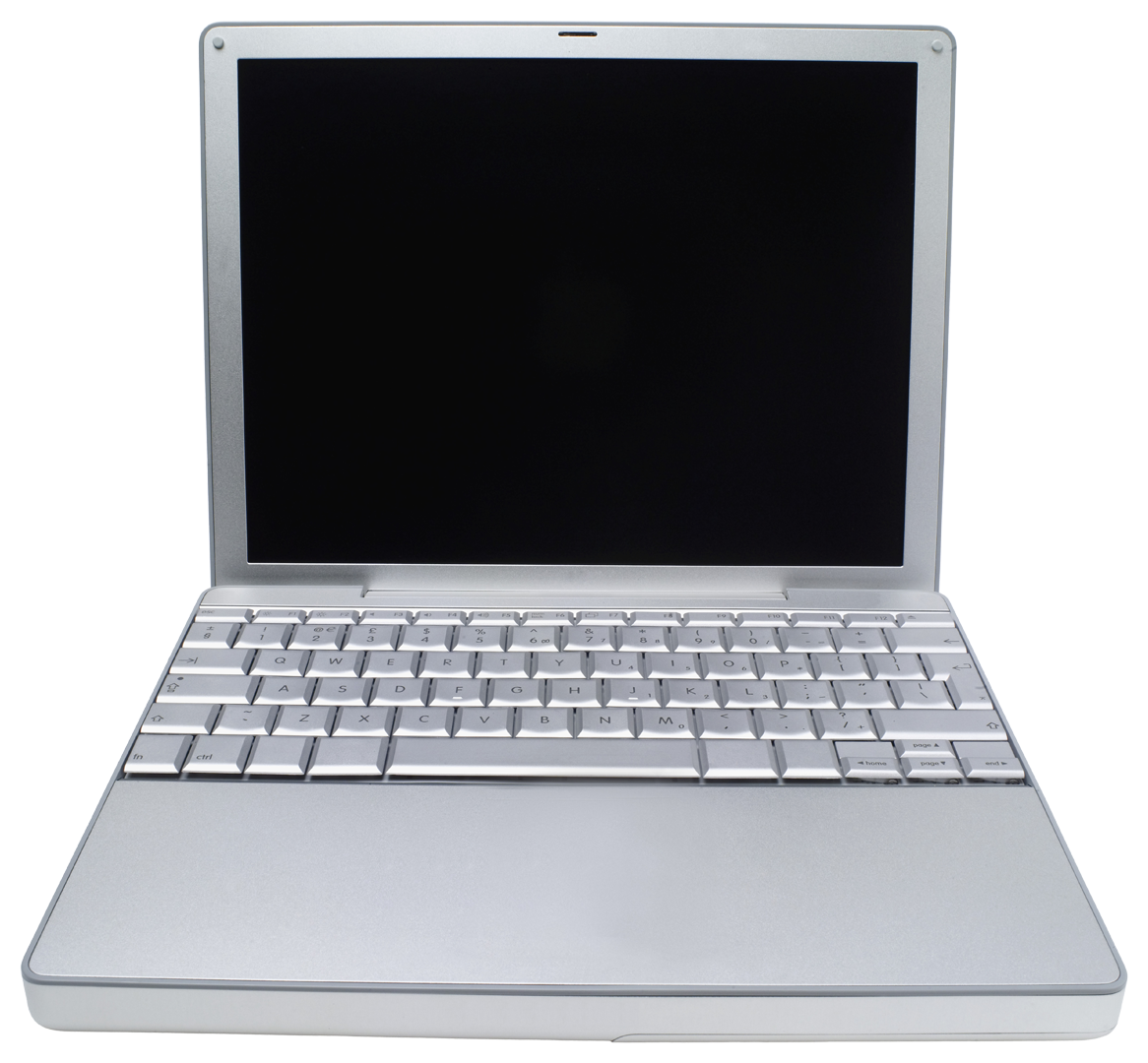 3
A UFFICI
INTERNI
TIMING
Tra novembre
 e dicembre
Individuazione con Direttore dei testi e grafici da predisporre
3
I testi così predisposti vengono verificati e rivisti dalla Segreteria Generale e dal Direttore.
DA UFFICI
INTERNI
4
TESTI RAPPORTO ATTIVITA’
Entro fine
gennaio
Entro la metà di febbraio i testi definitivi vengono trasmessi allo Stampatore per la predisposizione della prima bozza del Rapporto Attività.
5
4
TESTI RAPPORTO ATTIVITA’
Entro metà febbraio
VERIFICA TESTI
CON DIRETTORE
TESTI RAPPORTO ATTIVITA’
Lo Stampatore del Rapporto Attività predispone la prima bozza e, entro fine febbraio, la trasmette alla Segreteria di Direzione per le verifiche dei testi impaginati.
5
6
6
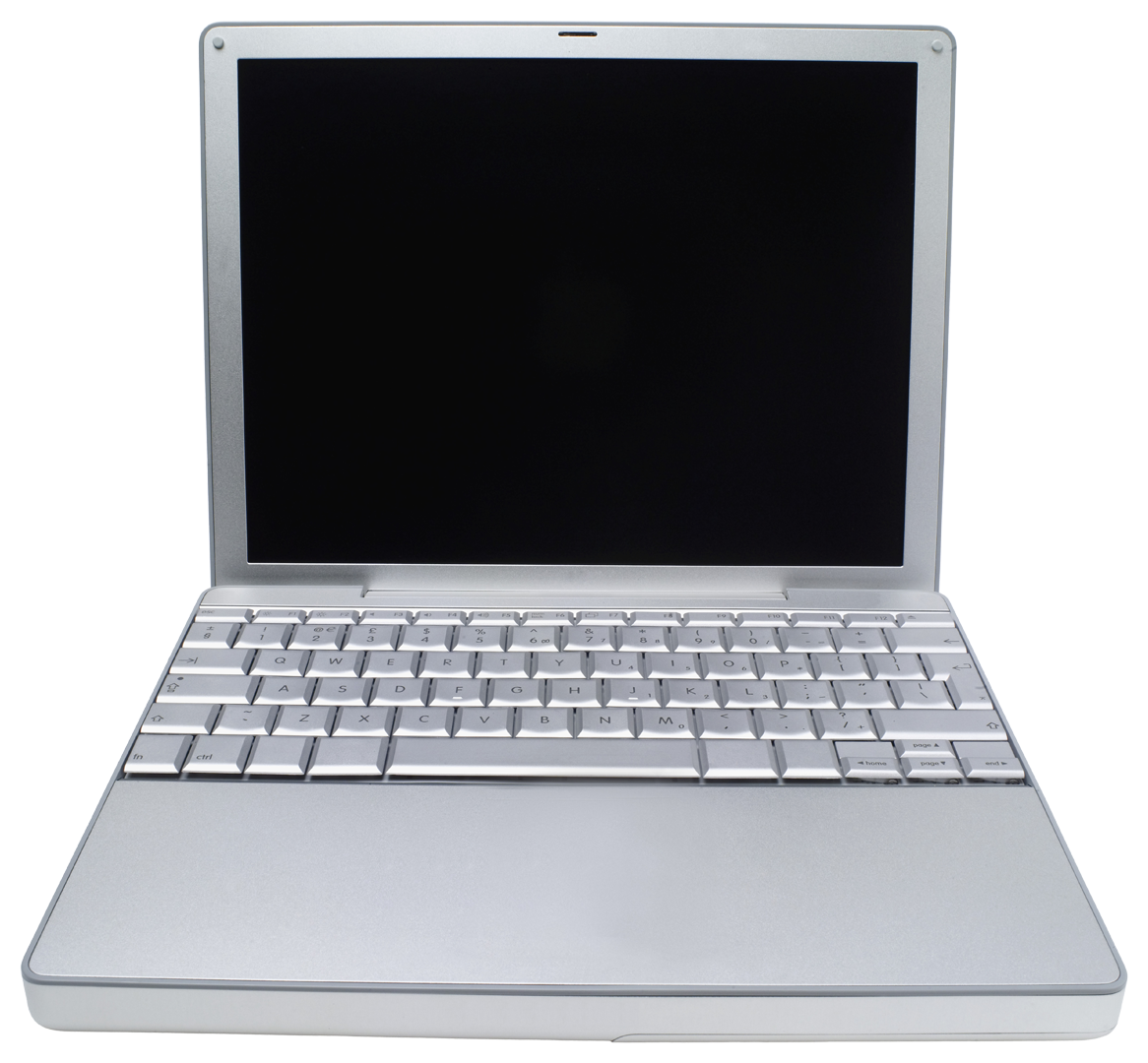 BOZZA
RAPPORTO ATTIVITA’
BOZZA
RAPPORTO ATTIVITA’
La Segreteria di Direzione consegna alla Segreteria di Presidenza e alla Segreteria Generale gli impaginati riguardanti i testi di loro competenza per le verifiche.
7
BOZZA 
RAPPORTO ATTIVITA’
BOZZA 
RAPPORTO ATTIVITA’
VERIFICA TESTI
VERIFICA TESTI
CON CONSULENTE
VERIFICA TESTI
CON DIRETTORE
La prima bozza con le correzioni degli uffici viene inviata allo Stampatore dalla Segreteria di Direzione entro tre giorni dal ricevimento della stessa.
7
8
8
BOZZA
RAPPORTO ATTIVITA’
BOZZA
RAPPORTO ATTIVITA’
Nei primi dieci giorni del mese di marzo viene trasmesso allo Stampatore il Bilancio d’esercizio dell’Ente completo dei grafici per l’impaginazione.
9
Elaborato da Soa S.r.l. – Strategie e Organizzazione Aziendale                  Anno 2014
Scheda 29. PROCESSO “RAPPORTO DI ATTIVITÁ” (segue)
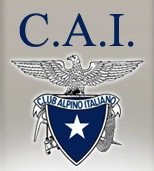 Segreteria Generale
Stampatore Rapporto Attività
Segreteria di Presidenza e Consulente Esterno
Segreteria di Direzione e Direzione
ORGANIZZAZIONE DEL LAVORO
BILANCIO D’ESERCIZIO
Lo Stampatore del Rapporto Attività elabora quindi una seconda bozza contenente anche la parte riguardante il Bilancio e la trasmette nuovamente alla Segreteria di Direzione che, come già fatto per la prima bozza, fornisce alla Segreteria di Presidenza, alla Segreteria Generale e all’Amministrazione i testi di loro competenza per le verifiche del caso.
TESTI RAPPORTO ATTIVITA’
10
9
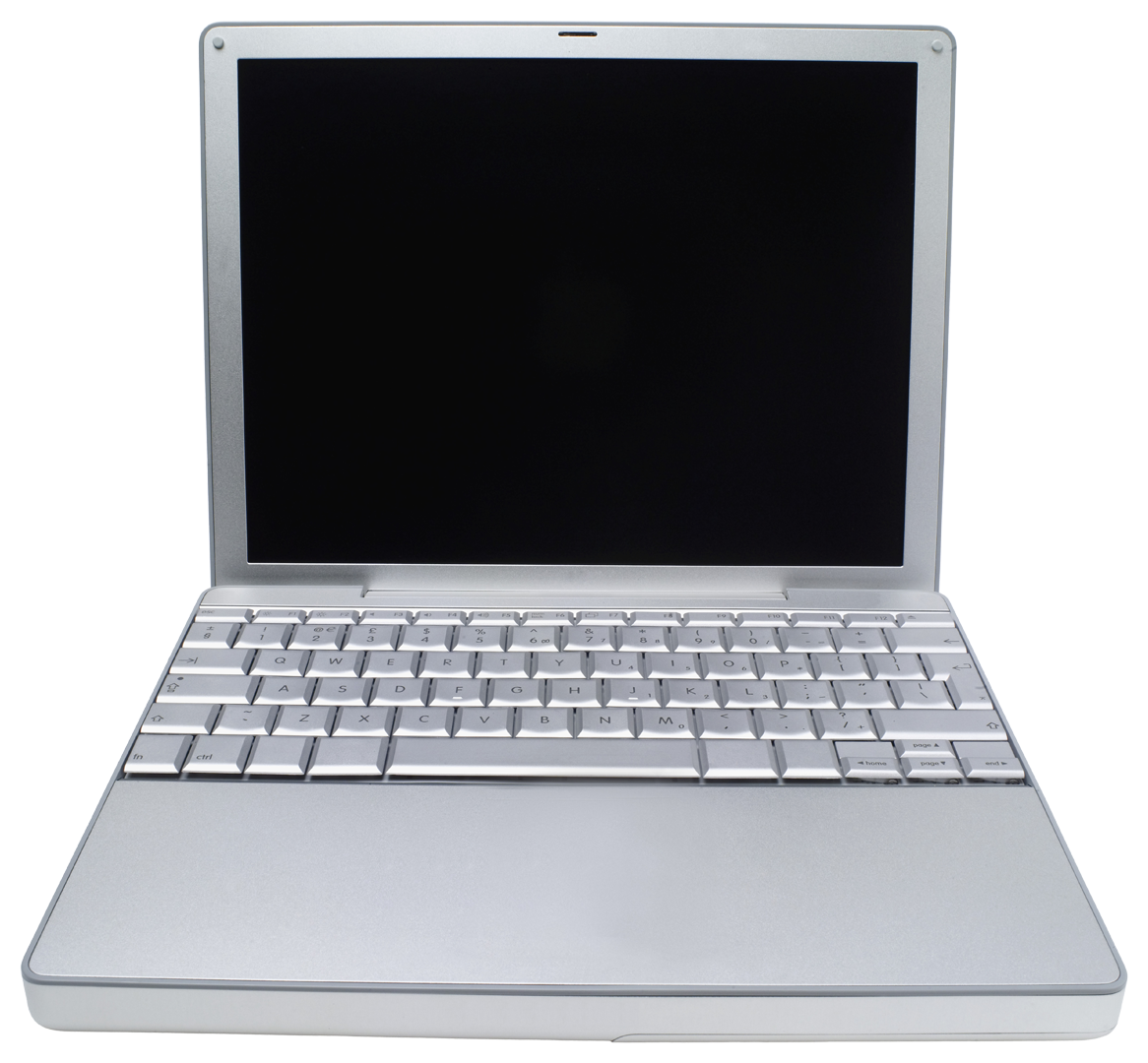 BOZZA
RAPPORTO ATTIVITA’
BOZZA
RAPPORTO ATTIVITA’
10
BOZZA 
RAPPORTO ATTIVITA’
BOZZA 
RAPPORTO ATTIVITA’
La seconda bozza, riportante le eventuali ulteriori correzioni degli uffici, viene trasmessa allo Stampatore del Rapporto Attività che predispone la terza ed ultima bozza che dovrà pervenire alla Segreteria di Direzione entro i primi giorni del mese di aprile.
11
VERIFICA TESTI
VERIFICA TESTI
CON CONSULENTE
VERIFICA TESTI
CON DIRETTORE
11
BOZZA
RAPPORTO ATTIVITA’
BOZZA
RAPPORTO ATTIVITA’
Verificata la correttezza dell’intero impaginato sulla terza bozza del Rapporto Attività, La Segreteria di Direzione la trasmette allo Stampatore che, apportate le eventuali correzioni, predispone la copia cianografica e la trasmette alla Segreteria di Direzione.
12
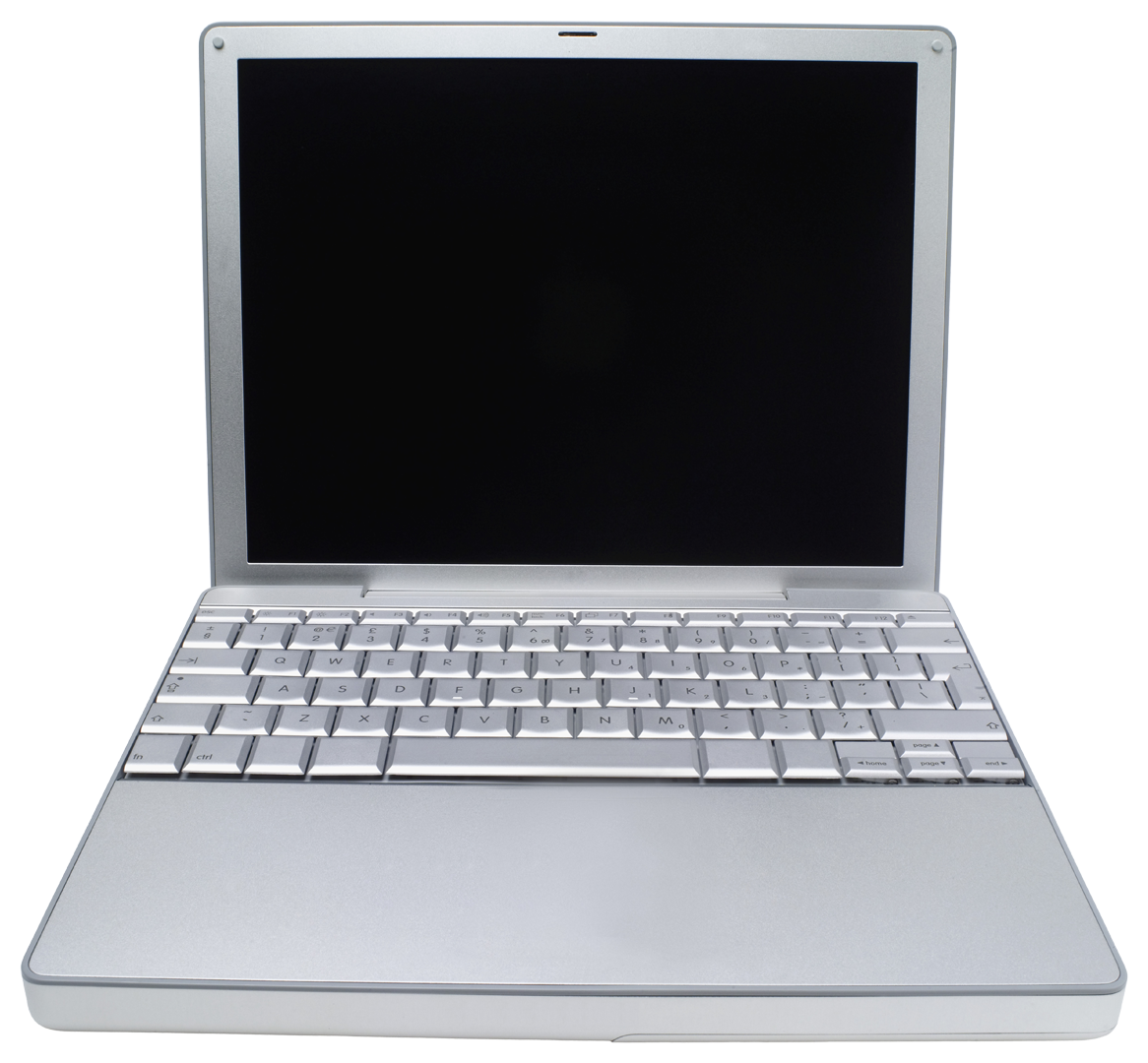 BOZZA
RAPPORTO ATTIVITA’
BOZZA
RAPPORTO ATTIVITA’
BOZZA 
RAPPORTO ATTIVITA’
BOZZA 
RAPPORTO ATTIVITA’
VERIFICA TESTI
La Segreteria di Direzione sottopone la copia cianografica al Direttore per la verifica complessiva e per il «visto si stampi».
13
VERIFICA TESTI
CON CONSULENTE
VERIFICA TESTI
CON DIRETTORE
12
BOZZA
RAPPORTO ATTIVITA’
BOZZA
RAPPORTO ATTIVITA’
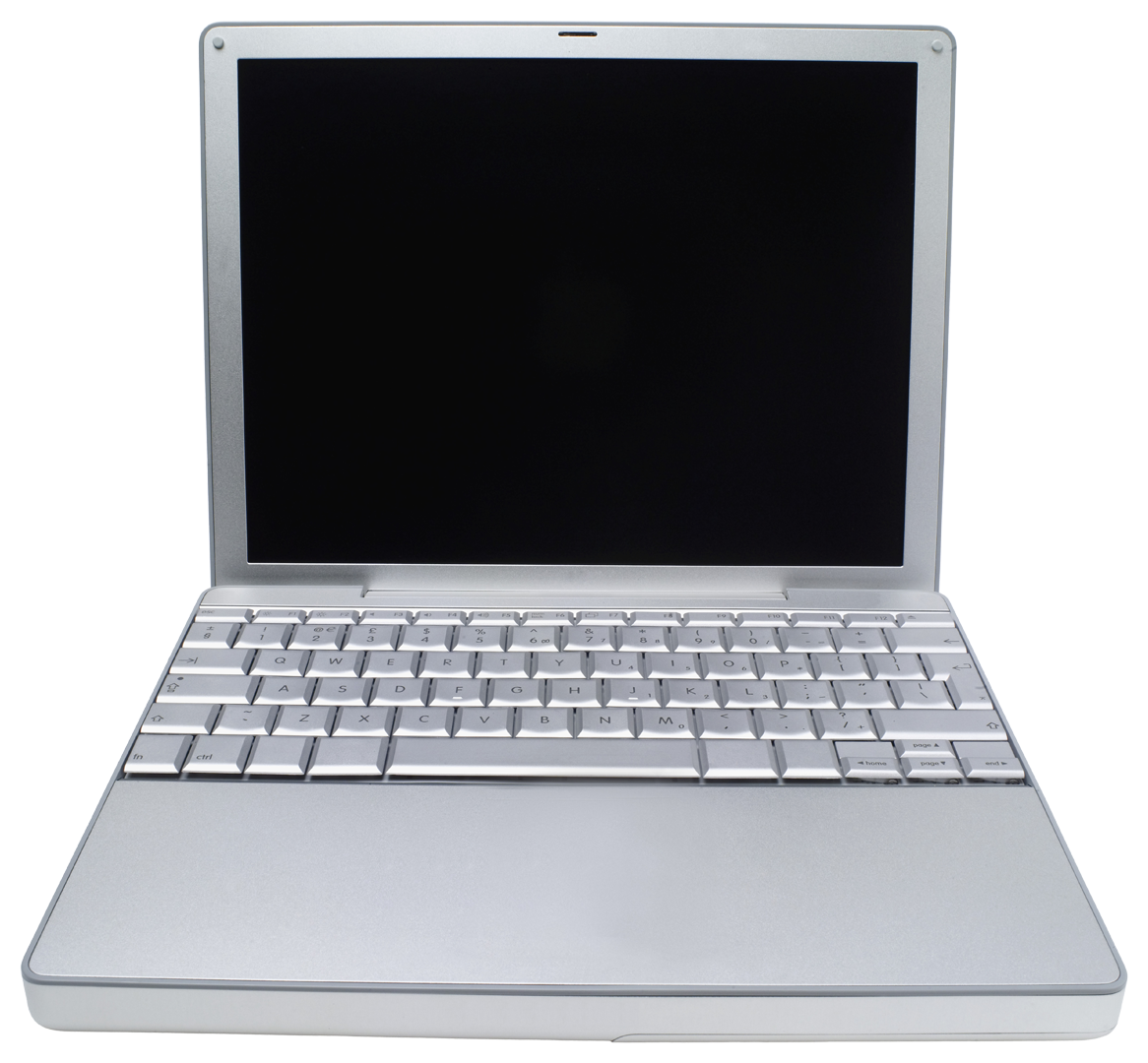 COPIA CIANOGRAFICA
COPIA CIANOGRAFICA
13
VISTO! SI STAMPI
DEL DIRETTORE
Elaborato da Soa S.r.l. – Strategie e Organizzazione Aziendale                  Anno 2014
LEGENDA:
Azioni
Elaborazione/Sequenza
Documenti
Trasmissione
Procedura informatica
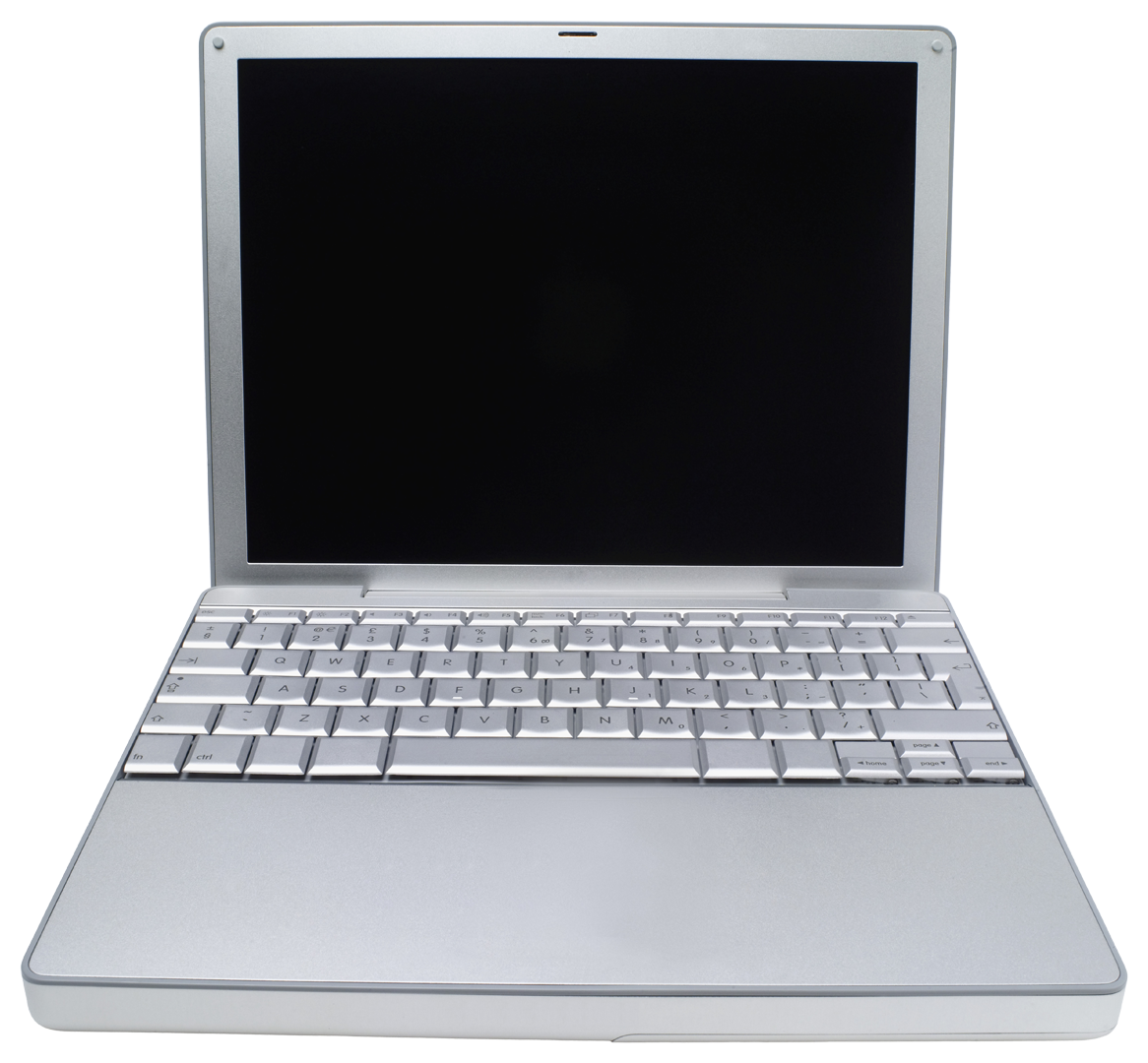 Specificazioni